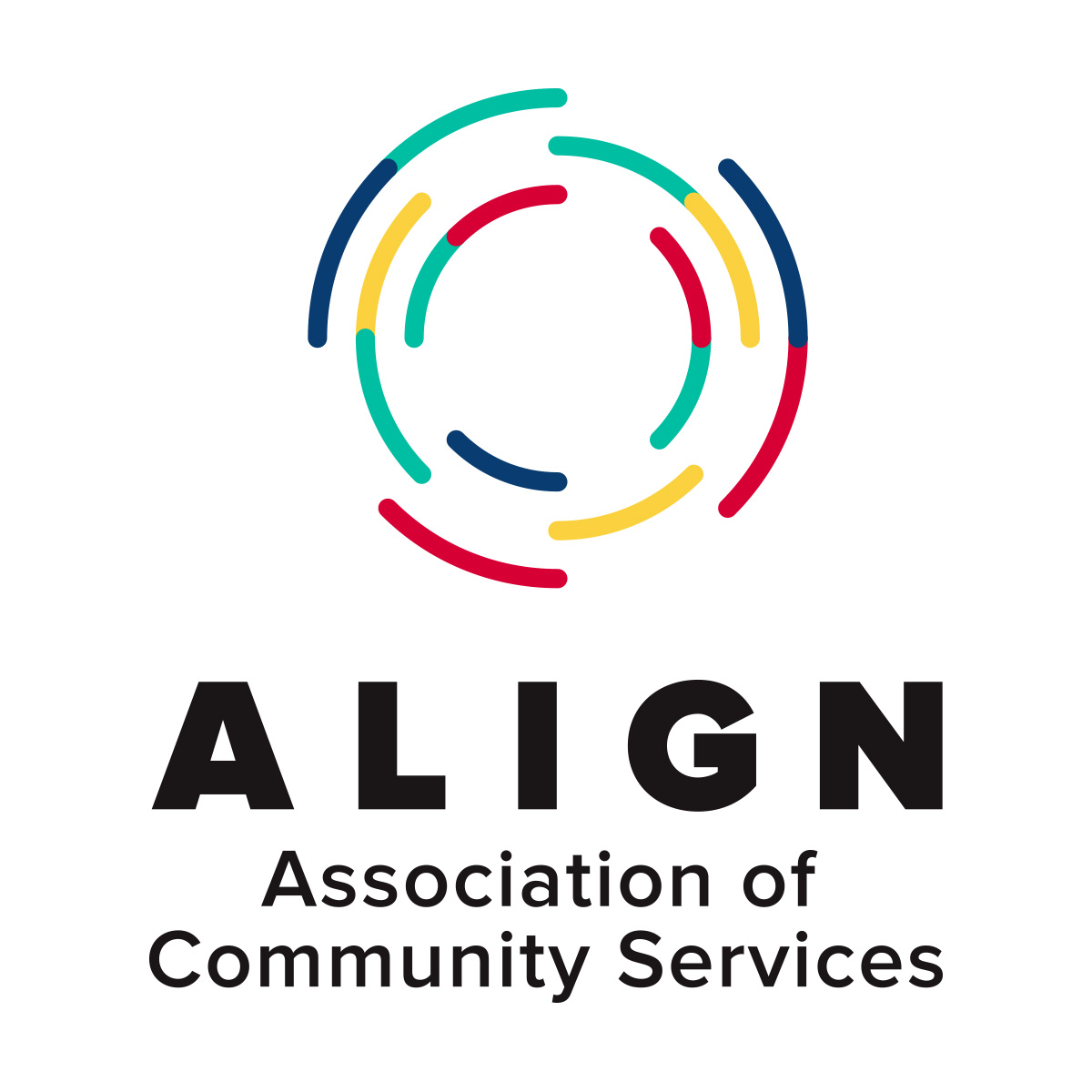 Re-Envisioning Therapeutic  Group and Residential  Care:
Closing the Gap Between: “What We Know” and “What We Do”
Defining “Therapeutic Residential Care”
‘Therapeutic residential care’ involves the planful use of a purposefully constructed, multi-dimensional living environment designed to enhance or provide treatment, education, socialization, support, and protection to children and youth with identified mental health or behavioral needs in partnership with their families and in collaboration with a full spectrum of community- based formal and informal helping resources. (Whittaker, Del Valle, & Holmes, 2014, p. 24)
Three Types of Residential Care
Campus-­‐Based Therapeutic Care

The goal of campus-­‐based therapeutic care is to return the young person to a community based setting (family, independent living or community group living). 
Many have challenges forming attachments and engaging the intimacy of a family
Typically, the youth in this type of program have struggled in community settings and require a setting that promotes efficacy and regulation through the program’s ecology.
 Second  order  of change (Maier, 1987).
The program ecology is the strength of a campus based resource
Offers a significant greater amount of attachment opportunities
Specialized in their treatment approach or have a developmental orientation, with the setting being either rural or urban.
Smith, Balser & Johanson
Three Types of Residential Care
Therapeutic Community Group Care

The typical goal is to return the young person to a family, kinship family, foster family or to prepare them for independent living. 
chronic history of abuse and neglect and multiple diagnoses (both psychiatric and psychological).
Challenges forming attachments and engaging the intimacy of a family.
Function ranging from extremely low to average intelligence. 
Focus is second  order  of change (Maier, 1987). 
the strength is the programs are embedded on the community (neighbours, local school, family & stores)
Smith, Balser & Johanson
Three Types of Residential Care
Community Group Care 
The goal is to prepare young people for home or independent living situation. 
focuses on the overall nurturing, safety and security of a child. 
highlights role modeling and teaching using the day to day routines, experiences and structures as the catalyst for learning.
In many ways the  program functions as a surrogate home providing opportunity for parental involvement. 
The young people placed within this setting require programming that is at the first order of change (Maier, 1987).
Smith, Balser & Johanson
Purpose of Therapeutic  Residential Care
Creates breathing room  “Boot camp to Monastery”
Provides a safe place to learn new skills and practice
Provides adults who act as teachers, coaches, and mentors to help develop and practice necessary life skills.
Receive interventions that are evidence based/evidence informed (ie: Collaborative problem solving, cognitive behavioral therapy, etc) 
Helps children realize a more normal developmental trajectory
Holden, 2009
Developmental Trajectory
Holden, 2009
The Benefits of Therapeutic  Residential Care
Why Choose Therapeutic Group Living?
Children Who Can’t Handle the Intimacy of a Family.
Children Who need multi opportunities to develop attachments.
Children who require an ecology where they can be successful
Children who are in  the Clinical Range on Standardized Assessments.
Children who require higher levels of trained staff with a variety of skills. 
A variety of program and intervention opportunities.
Anglin 2002, Holden 2009
The Benefits of Therapeutic  Residential Care
What does residential care do well?
Services have Low maltreatment rates when compared to other out of home services (Poertner et al, 1999)
Improve child functioning (Nickerson et al, 2004)
Improve academic performance (Curry 1991)
Less intensive post discharge outcomes (Hair, 2005)
Active Ingredients of Therapeutic Group Care
Defined and well articulated program model:
Evidence Informed and Evidence Based program models. (CEBC, SAMHSA)
Based on a Theory of Change that produces positive outcomes
Current in Alberta
CARE Model  (Holden)
Sanctuary Model  (Bloom)
Teaching Family Model  (Farmer)
Maintaining fidelity
Organizational and system congruence
Accredited Programs
Active Ingredients of Therapeutic Group Care
Therapeutic Milieu 
Safety
Developmental Relationships (Li & Julian, 2012)
Trauma informed practice
NMT & NME (Perry)
Three Pillars (Bath)
Pain based behavior (Anglin)
Affect management & emotional regulation (Bath, Bloom & Holden)
Purposeful planned activity programming
Specialized Educational Services
Support by educated and trained staff with appropriate level of staff ratios
Active Ingredients of Therapeutic Group Care
Specialized Educational Services
Campus Based schools (show increased attendance and academic performance.)
Some Community programs offer specialized educational services.
Some community programs offer specific supports (IE: Success in School)
Active Ingredients of Therapeutic Group Care
Family Services and After Care Support:
Improve child functioning. (Daly et al, 1998)
Improve family functioning. (Sunseri, 2004)
Decrease Length of stay. (Landsman et al, 2001)
Generate better post placement outcomes. (Nickerson et al, 2007)
Post discharge placement stability
For 12 months following return to family setting
After Care Services include routine:
In home support
Family therapy
Community support
Active Ingredients of Therapeutic Group Care
Clinical Services & Health Services
Psychological Services
Therapy (Individual and Family)
Program oversight
Health services (psychiatric and nursing)
Need to increase health services to include:
Psychiatric, Occupational Therapy and nursing.
Active Ingredients of Therapeutic Group Care
Indigenous services
Traditional Cultural & Healing practices integrated into the program.
Elder Services:
Actively teaching.
Program oversight 
Connections with communities of origin
Active Ingredients of Therapeutic Group Care
Crisis management system
Needs to be a system not just training of staff
Needs to by a recognized by organization that is continually researching, reviewing and updating ( it s is not good enough for organizations to make up their own)
There are many recognized Crisis management system organizations need to select one that are congruent with their service. (ei: TCI, CPI, Mandt)
Two international movements are currently underway regarding residential care
1.  A move at United Nations level to eliminate “congregate care”, largely in eastern European and southern (African) countries, and of the Annie E. Casey Foundation in the USA to “right-size” congregate care.

2.  A re-thinking and re-appreciation of residential care is underway in western Europe, North America and Australia, and rippling into other countries as well (e.g. Japan, Hungary, Brazil).
													(Anglin 2017)
Outcome for the Two Movements
The focus is increasingly on “therapeutic residential care” in cottage or home-like settings, sometimes with individual houses in the community and sometimes with multiple cottages or units on one property.

There have been a number of attempts to eliminate residential settings in the past in the UK, USA and Australia, but none has been successful.
													Angln 2017
Whittaker et al, 2015, Align 2017
Therapeutic Residential Care for Children and
Youth: A Consensus Statement of the International
Work Group on Therapeutic Residential Care
In RESIDENTIAL TREATMENT FOR CHILDREN & YOUTH
2016, VOL. 33, NO. 2, 89–106
http://dx.doi.org/10.1080/0886571X.2016.1215755
 
 
KEY ELEMENTS OF THE CONSENSUS STATEMENT BY THE INTERNATIONAL WORK GROUP FOR THERAPEUTIC RESIDENTIAL CARE
Background/overview of current perspectives on residential (“congregate”, group) care

Defining therapeutic residential care
Principles of therapeutic residential care
Dimensions of therapeutic residential care/pathways for research
Promising practices and pathways for the future
											(Whittaker, 2016)
Residential Care as a intervention of choice “not a last resort”
The complexity of problems continue to become more severe.
“Treatment of choice” and in some situations the “first choice” (Whittaker, 2011).
Failures compound entrenched pessimism, while adding to the  complexity of the initial referring problems (Durrant, 1993) 
Eliminate the “Process of failure”
Thorough clinical standardized assessments and appropriate intervention matching
Utilize a severity scale
Residential Care as a intervention of choice “not a last resort”
“Finally, although there is a reluctance to place children into high-­‐level programs and children are generally first required to fail at lower level programs (Fail to proceed), the result of this study indicated that when properly assessed and placed into the appropriate level of care at the outset, the majority of children exit the residential care system altogether and return home or to a home like settings sooner and at a lower cost” (Sunseri, 2005, p. 55).
Current challenges and considerations in residential care
The increased complexity of Youth
Stronger integration between Child Intervention, Health, Education and Justice.
Public and staff safety
Shift in practice focus – the resource allocation has not caught up.
Consideration for increasing health services (ie: Nursing, psychiatric and Occupational Therapists)
Consideration for increasing resource allocation
Staffing – lower attrition = continuity = stronger attachment
Other resources: infrastructure & operating costs
Consideration for a longer term secure services.
Current challenges and considerations in residential care
Consideration for supporting Evidence based program models and intervention model and their fidelity
Consideration for eliminating the process of failure stronger initial and ongoing assessment that identifies services best suited to the needs of the child and family.
Consideration for a severity scale to match children and services (ie California)
Consideration for identifying approved crisis management systems.